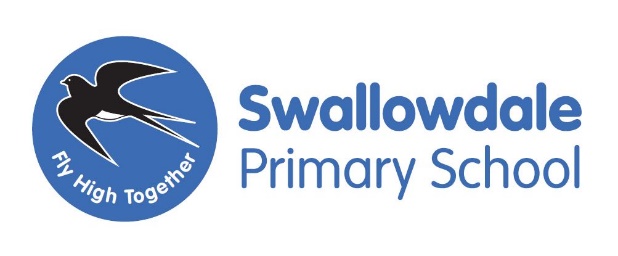 Year 2 CurriculumSummer 1 2024 - 2025
Dear Families, 
This booklet contains the Long Term Plan, information for English, maths and the knowledge organisers which outline the units of work that your child will be covering in our wider curriculum this half term. These will show you the main elements of learning for your child and we hope you find them useful. 
Please note that history and geography, art, and design and technology are taught in alternate half terms. 
To support your child’s learning at home please read with them regularly and sign your child’s reading diary. 
More information about our curriculum can be found on the school’s website.   
Thank you for your support.
Swallowdale Curriculum
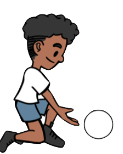 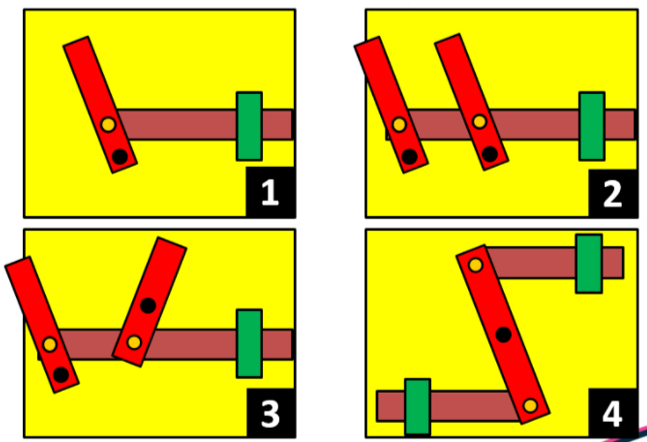 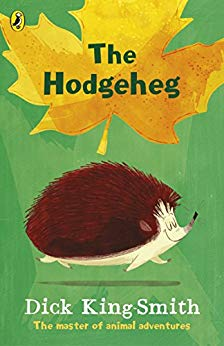 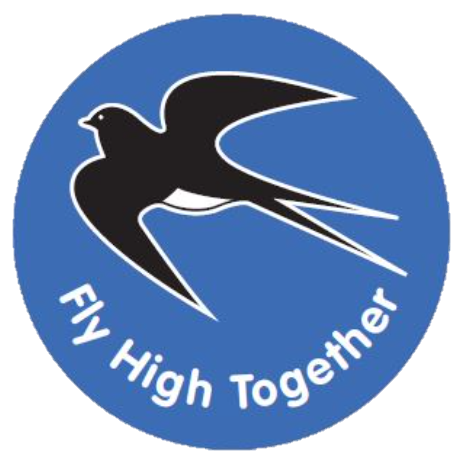 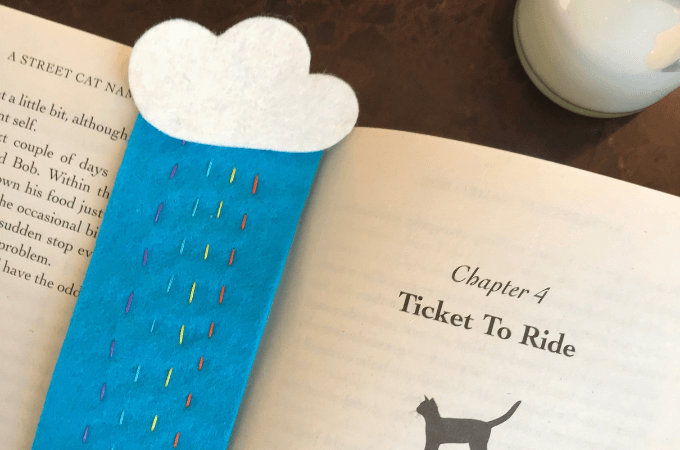 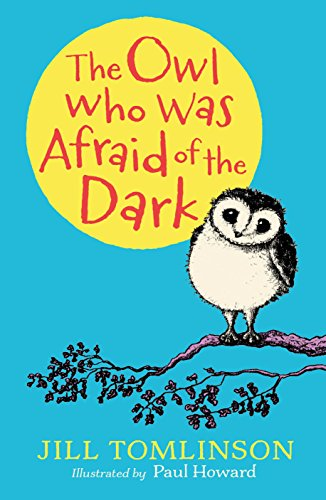 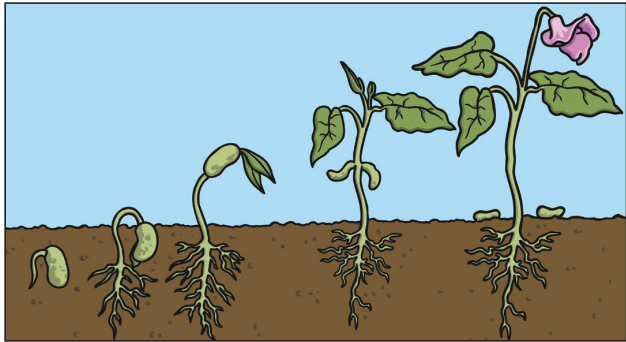 Year 2 Long Term Plan 2024 – 2025
Year 2 English Reading
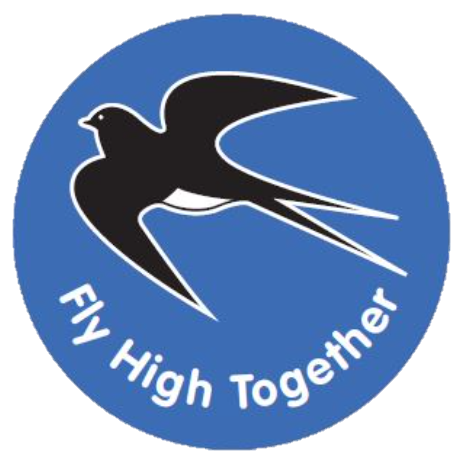 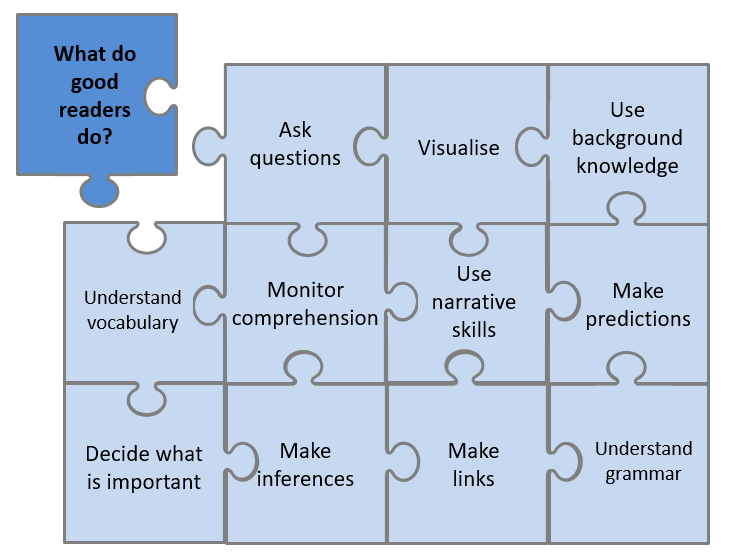 Reading Lessons
The skills from our school jigsaw will be modelled and explored during my reading  lessons. 
I  will practise reading aloud to develop my fluency and prosody. I will read a range of fiction, non-fiction and poetry each term. My reading work will be recorded in my reading journal.
Independent Reading
I will have a book linked to my reading level which I may read in school and at home. The reading level of my book is shown by the colour at the back or side of the book.  My reading level is assessed at school using a Phonics/Benchmarking assessment and this will be checked throughout the year. My reading book should not be too tricky as this book is for me to read fluently and to understand what I have read so I can enjoy it. It is important that I reread the same book to improve fluency and comprehension. My reading at home should be recorded in my school reading diary each week and will count towards my reading champion reward.
Reading for Pleasure - Our Class Book
Our Class Poetry Books
We will share and discuss lots of different books this term but this is the book we will read together first.
It's the first day at PIRATE SCHOOL for Ziggy, Smudge, Carkella and Flo and they have lots of new things to contend with. Their head teacher is the scary Patagonia Clasterbotton and they have to take lessons include walking the plank and hand-to-hand fighting. When out on the pirate ship a storm blows up, resulting in the children having to rescue Patagonia when she's swept overboard, and they learn that really Patagonia is not so scary after all!
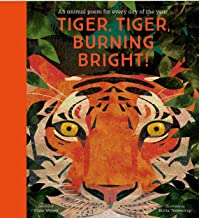 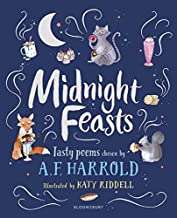 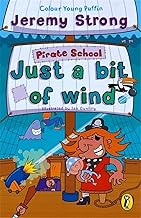 Common Exception Words for Year 2
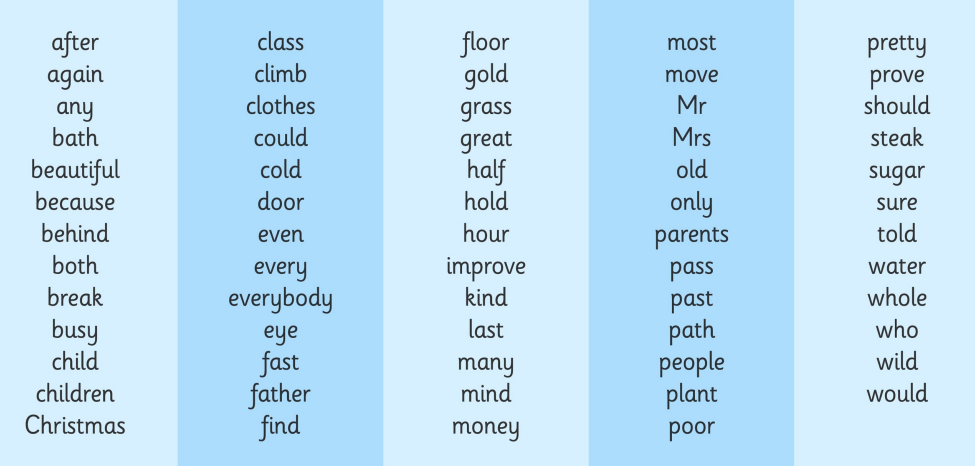 Year 2 English Writing
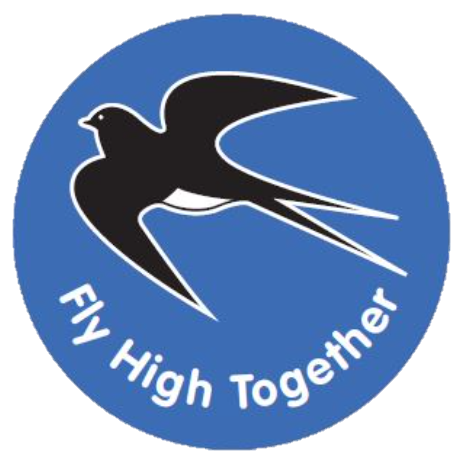 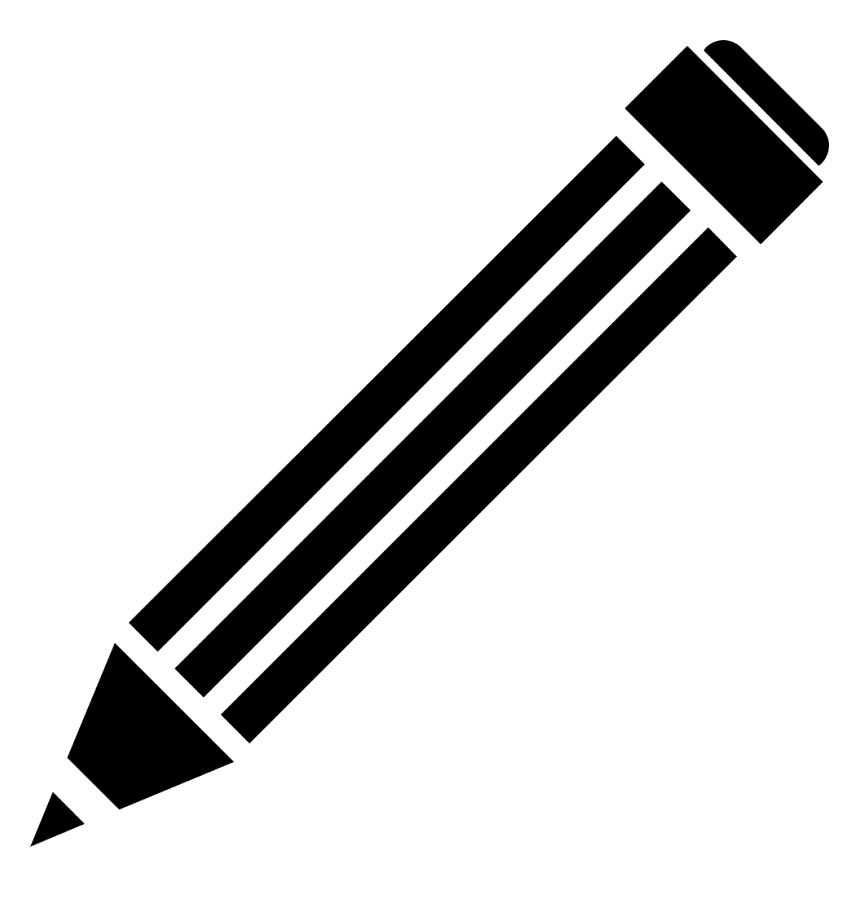 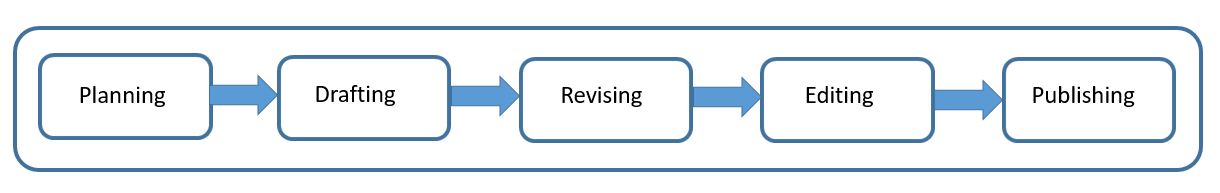 At Swallowdale, we follow a five-stage process for writing and in Y2 I will write for different purposes: to entertain and to inform.
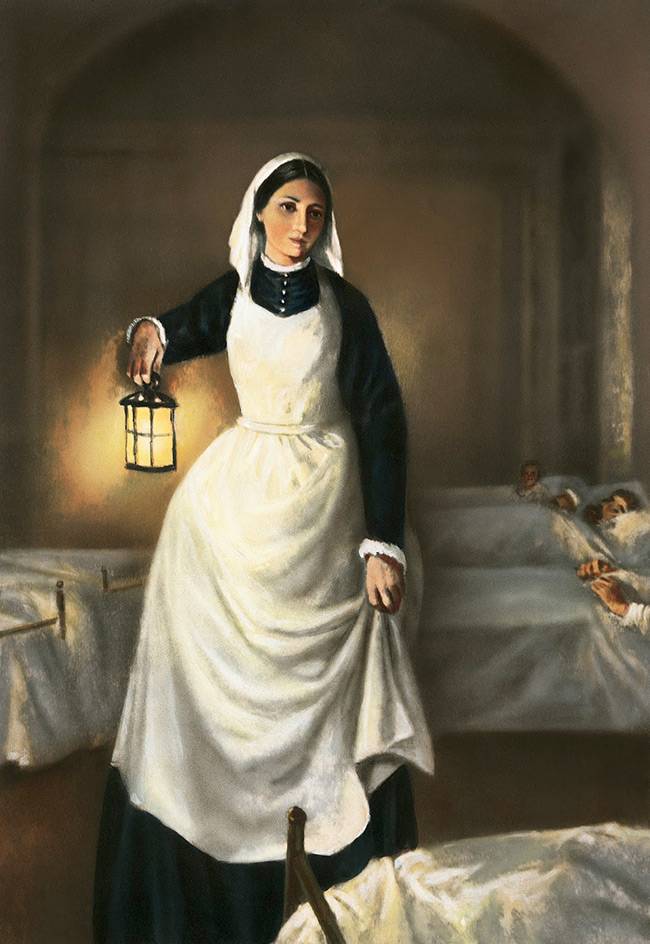 What will I be writing?
I will be writing a report about Florence Nightingale. I will be learning to group information together in sections. I will be using coordinating and subordinating conjunctions to extend the details in sentences I write.
Spelling
I will continue to use phonics in my spelling lessons and when I am writing. I will also learn the statutory common exception words for Y2.
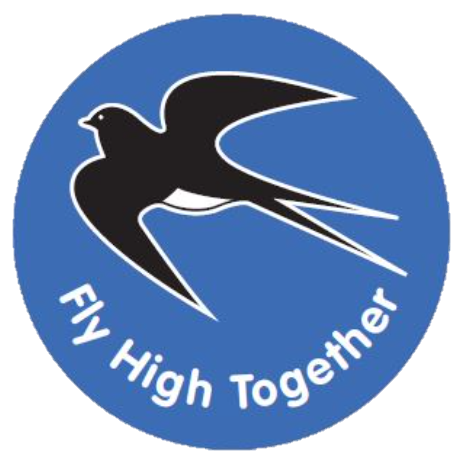 Year 2 Mathematics - Summer
Statistics
Interpret and construct simple pictograms, tally charts, block diagrams and simple tables. Ask and answer simple questions by counting the number of objects in each category and sorting the categories by quantity.                                                                                tally chart

pictogram                          block graph



c
Cccccccccccccc                                                                                     comparing data
Position and direction
Describe movement which goes forwards, backwards, left and right. Describe ¼, ½, ¾ and full turns. Know turns can go clockwise and anti clockwise.
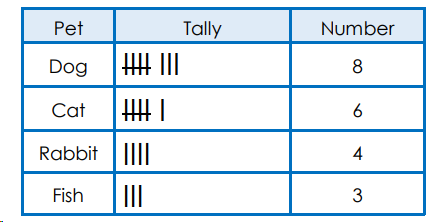 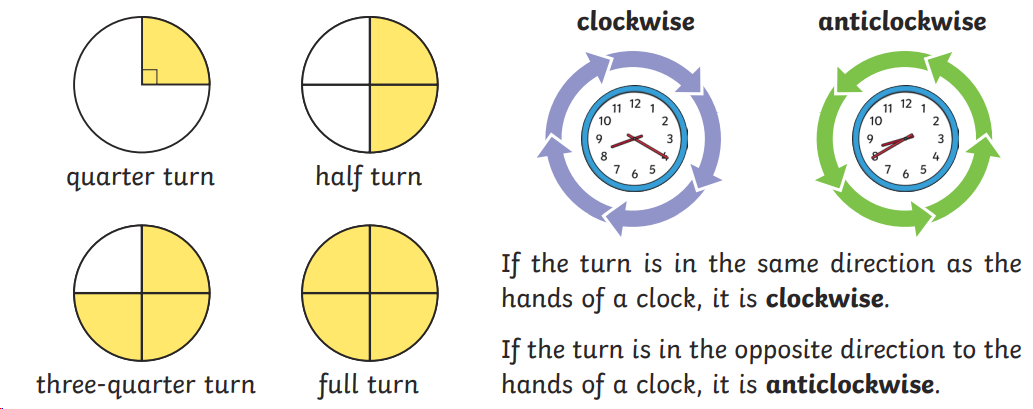 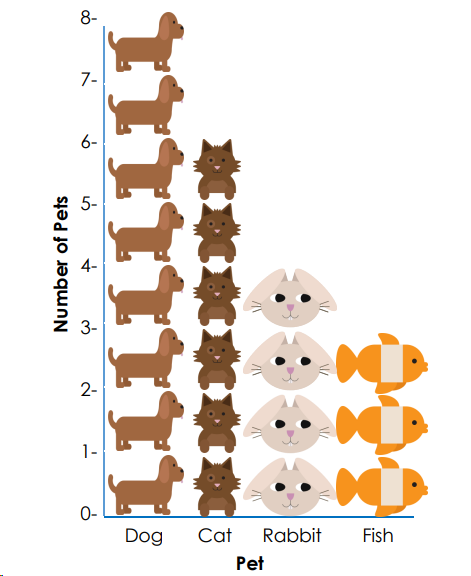 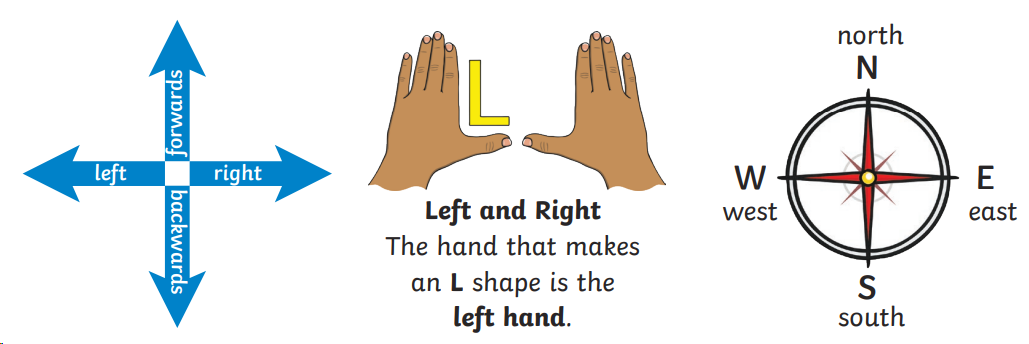 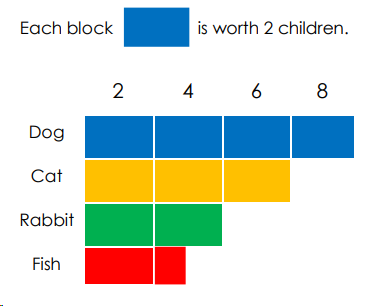 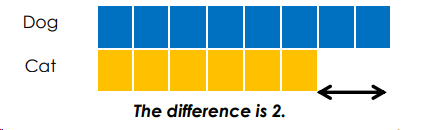 Measures
Choose and use appropriate standard units to estimate and measure length/height in any direction mass temperature capacity (litres/ml) to the nearest appropriate unit, using rulers, scales, thermometers and measuring vessels.  Compare and order lengths, mass, volume/capacity and record the results using >, < and = .
Time
 Tell and write the time to five minutes, including quarter past / to the hour. Draw the hands on a clock face to show times. Know the number of minutes in an hour and the number of hours in a day. Compare and sequence intervals of time.
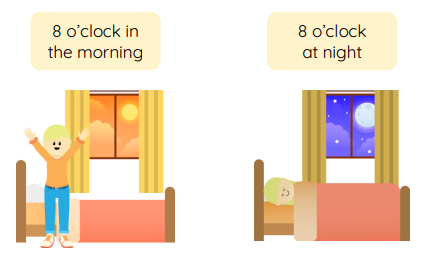 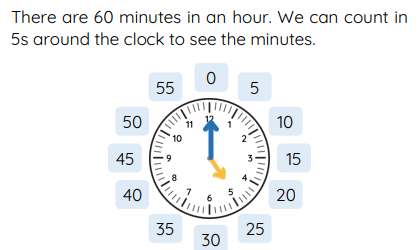 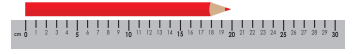 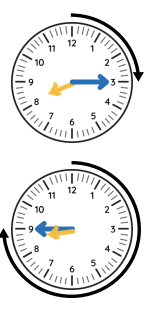 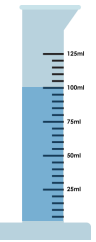 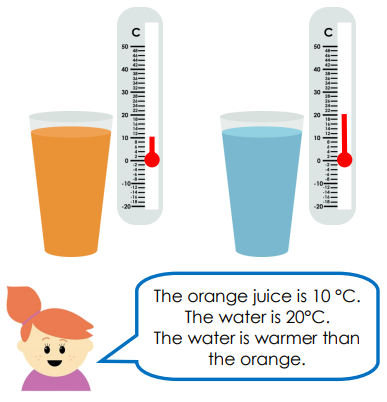 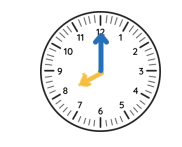 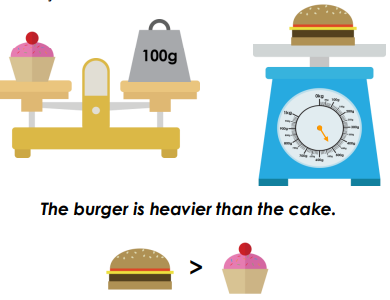 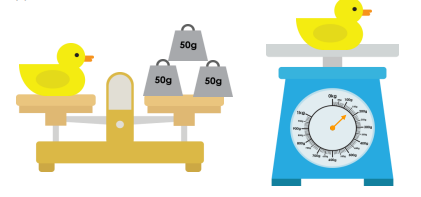 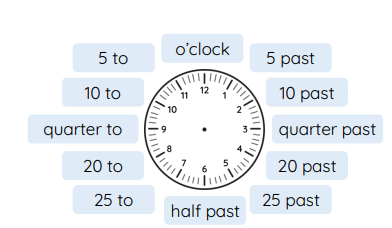 There are 24 hours in a day.
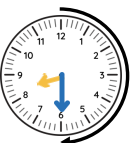 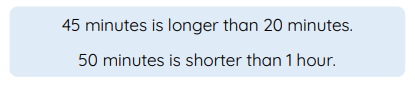 Year 2 Science Knowledge Organiser
Plants
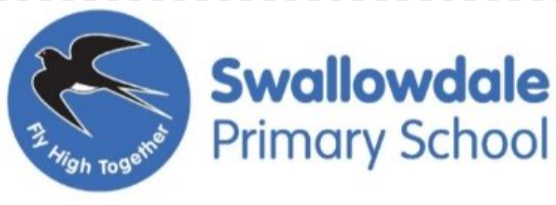 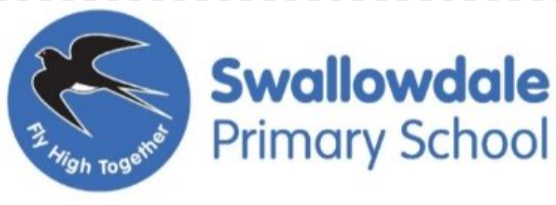 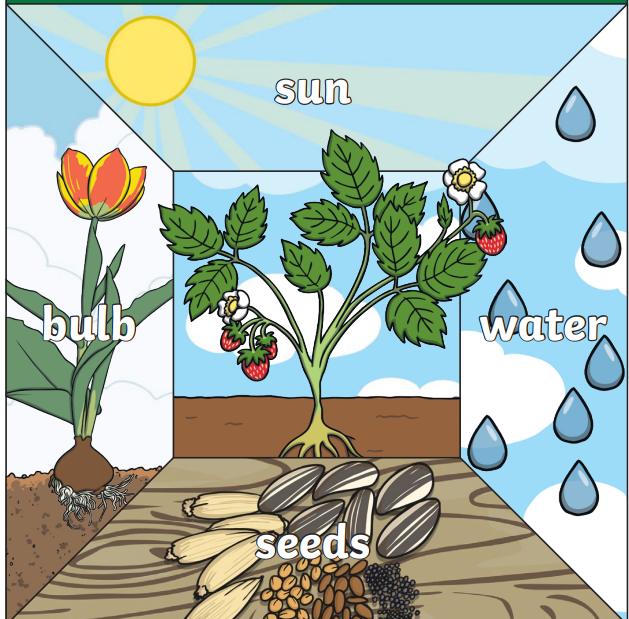 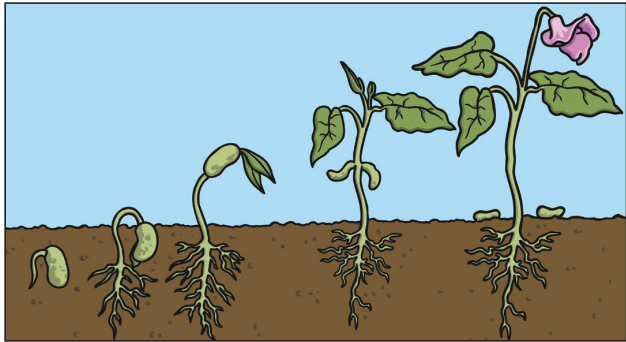 Key Scientist
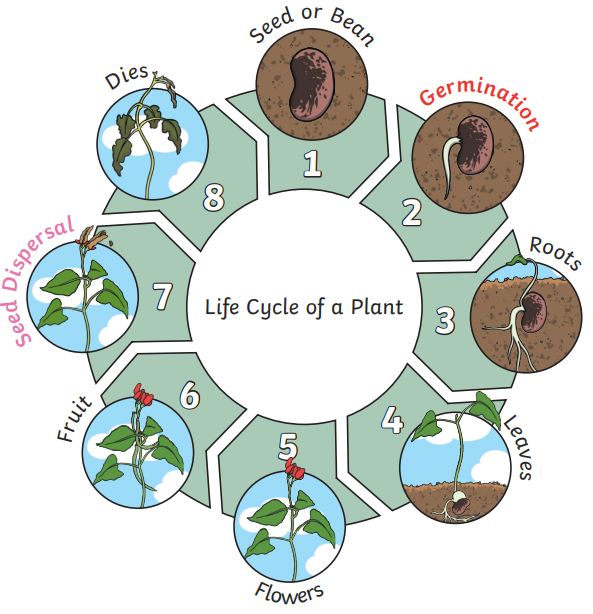 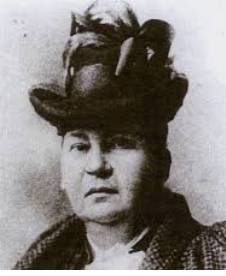 Year 2 History Knowledge Organiser
Significant People: Florence Nightingale and Mary Seacole
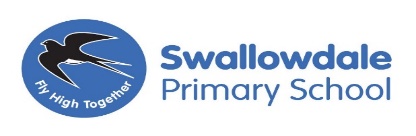 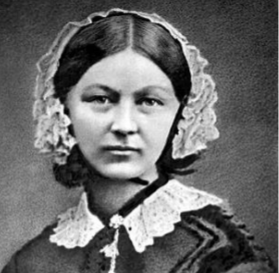 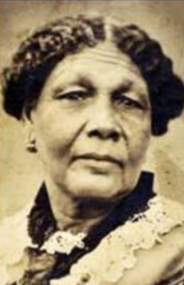 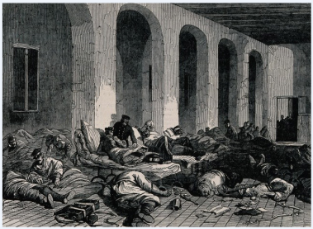 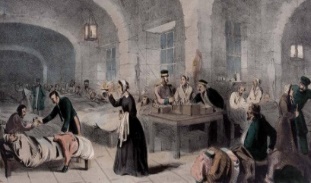 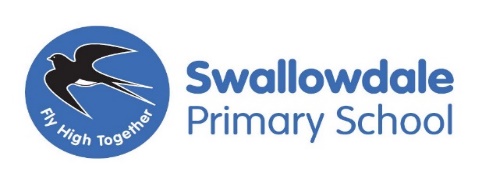 Art Knowledge Organiser: Year 2 Printing
I will begin to experiment with printing techniques.
During my art lessons I will:
Explore techniques such as repeating, overlapping, rotating and arranging shapes. 
Make organised printing patterns by printing using found objects. 
Use more than one colour in my printing. 
Look at printed materials around us and in everyday use.
Artist Focus: Angela Harding













Angela Harding is a print maker from Rutland. She creates prints using a range of different print methods. The inspiration for Angela's work is nature and the British countryside.
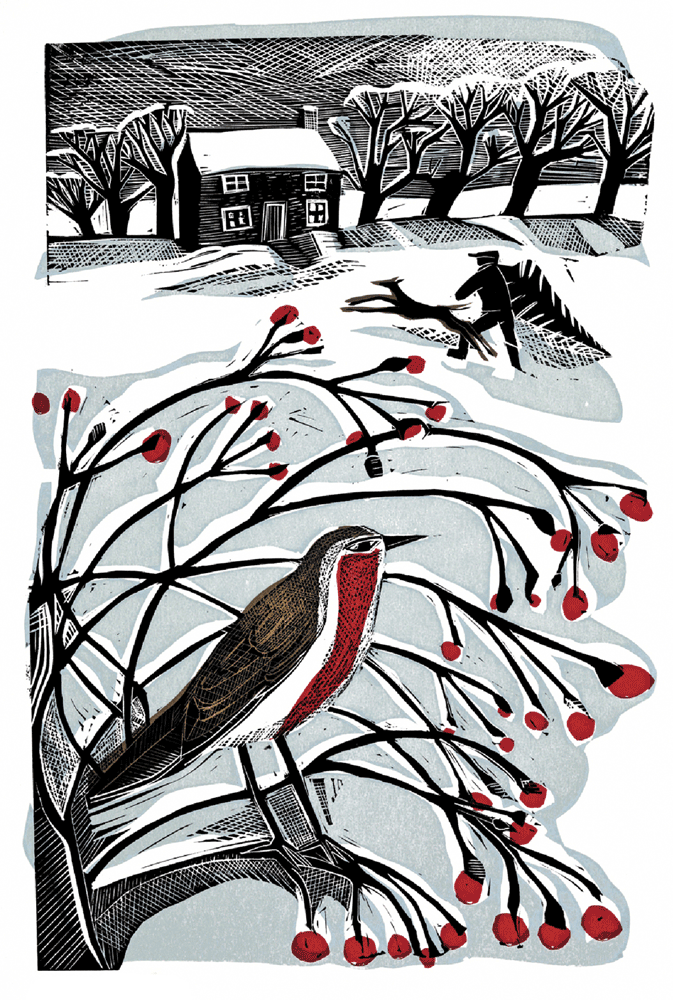 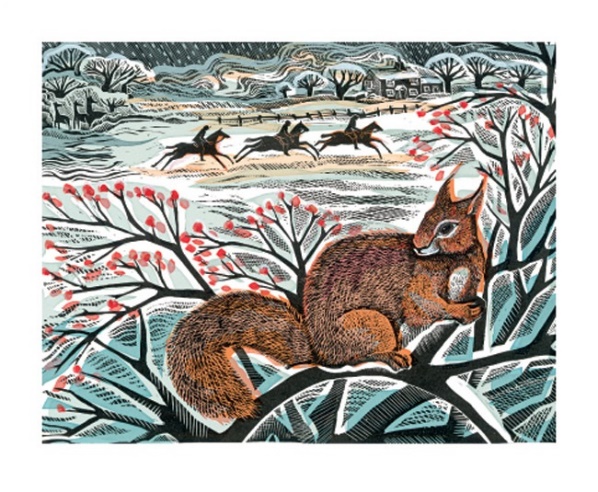 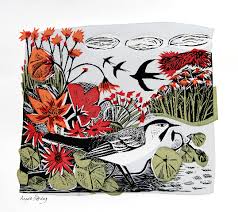 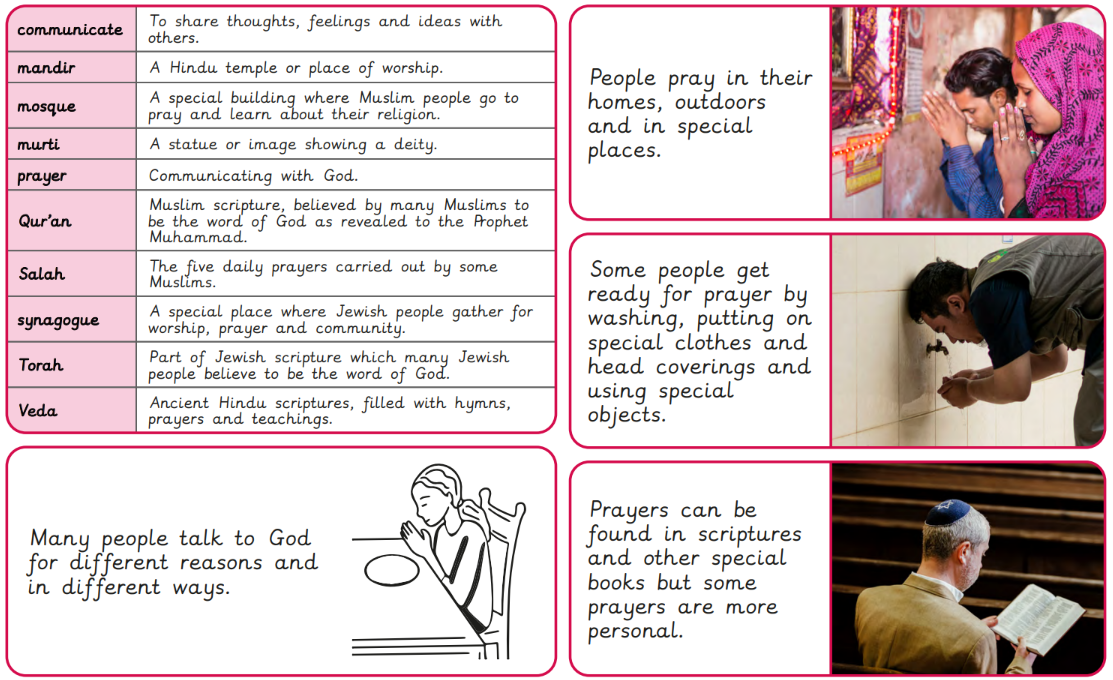 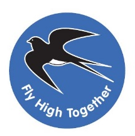 Year 2  Jigsaw  Unit 5   Relationships
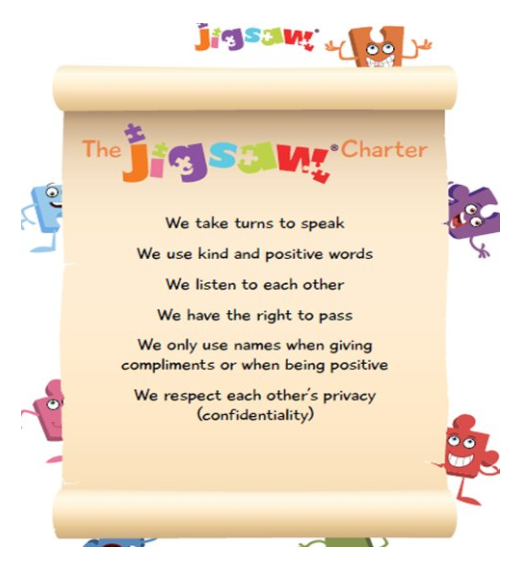 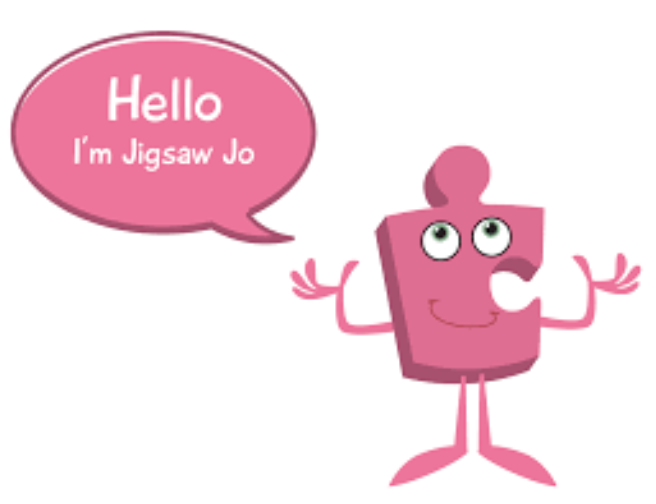 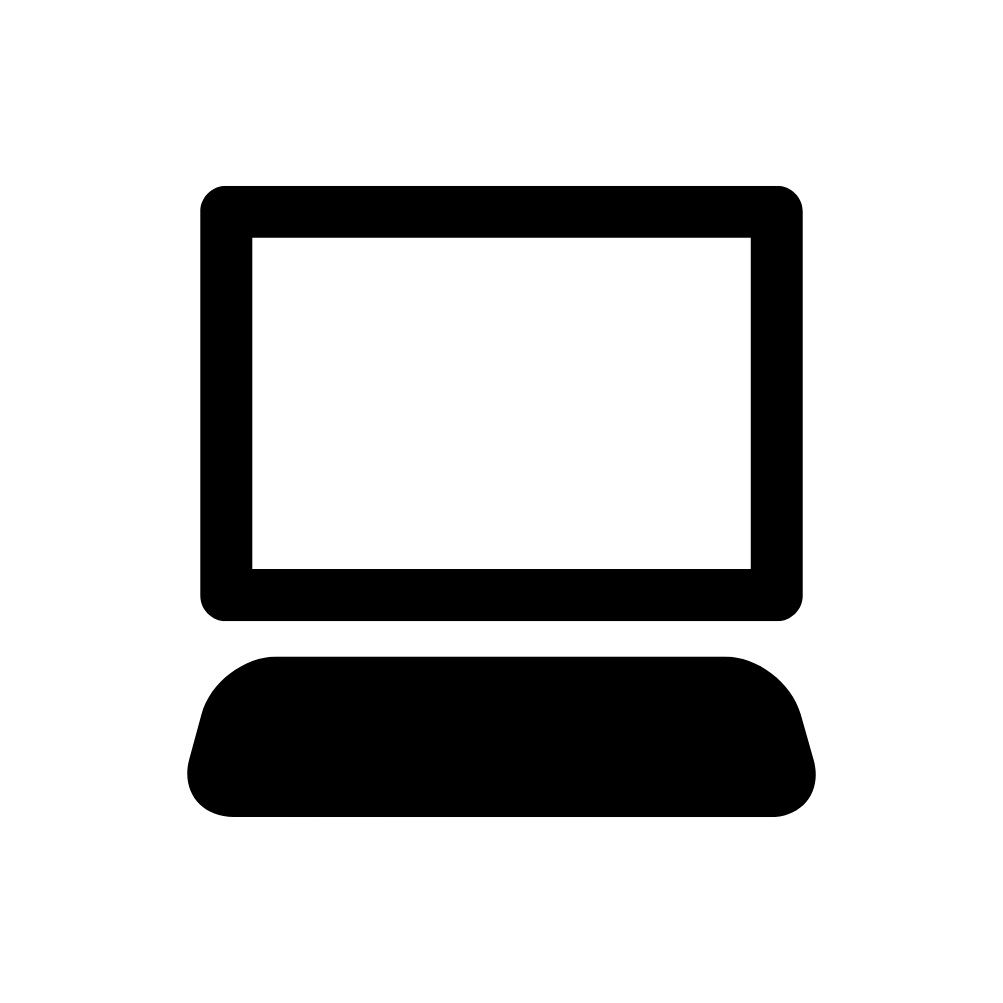 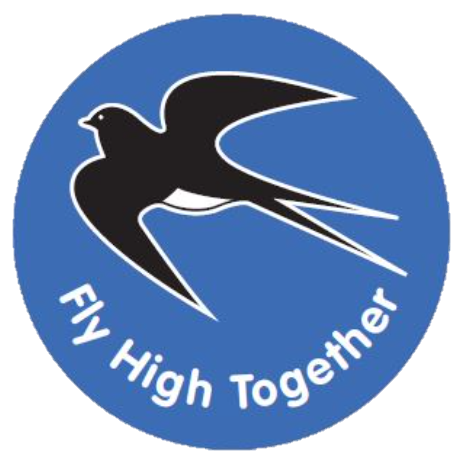 Year 2 Computing Knowledge Organiser: Digital Photography
What should I already know?
about different types of information technology and how they work with computers
What will I learn?   
that different devices can be used to capture photographs
to capture, edit, and improve photos
to understand that images seen may not be real. 
to use the software PIXLR.
Devices
There are a number of modern devices that can be used to take, store and edit digital images.
.
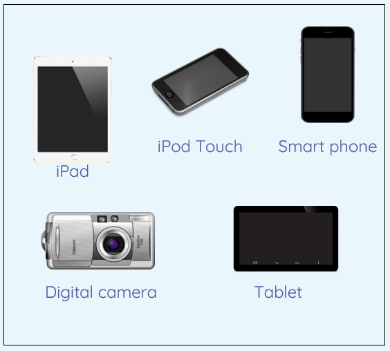 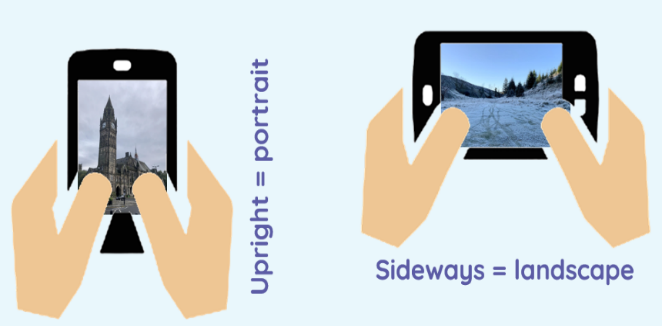 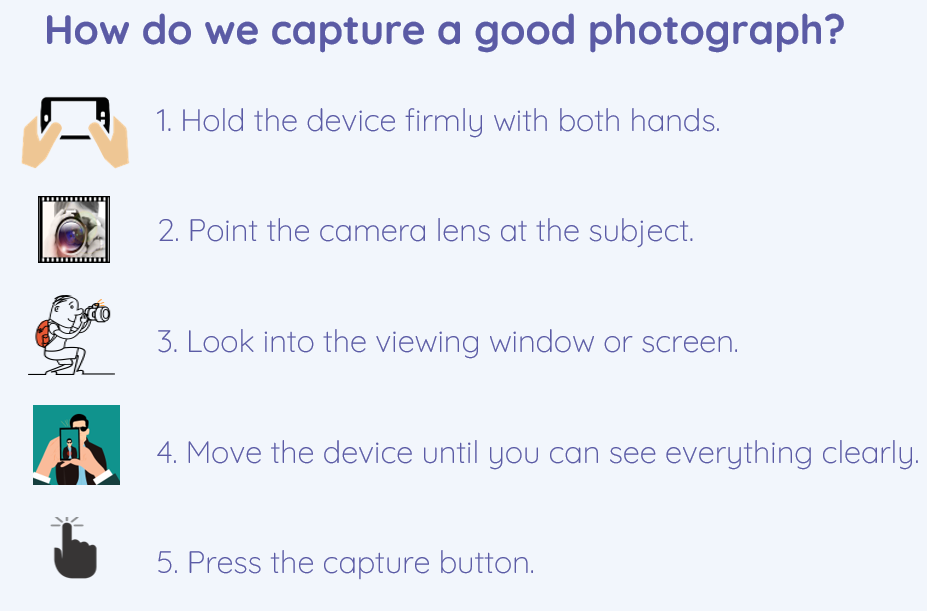 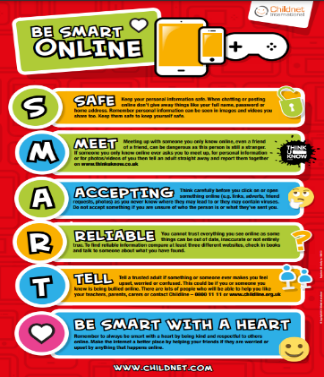 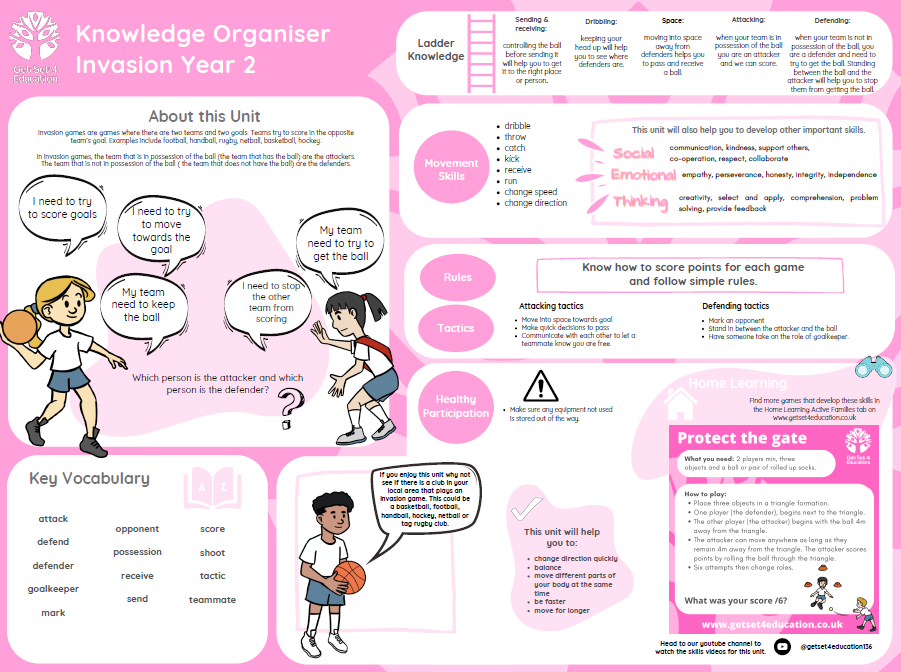 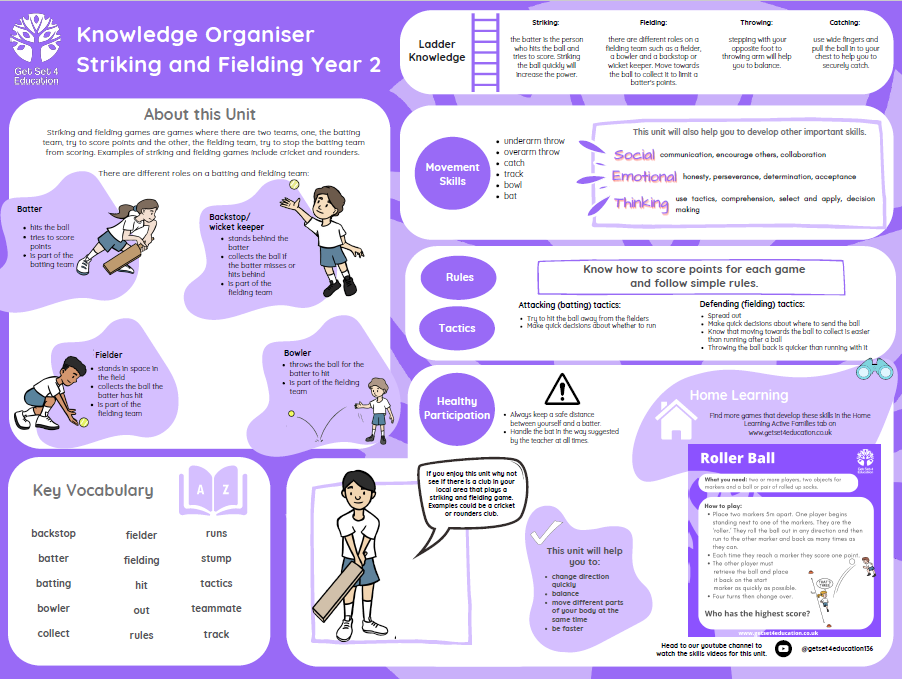 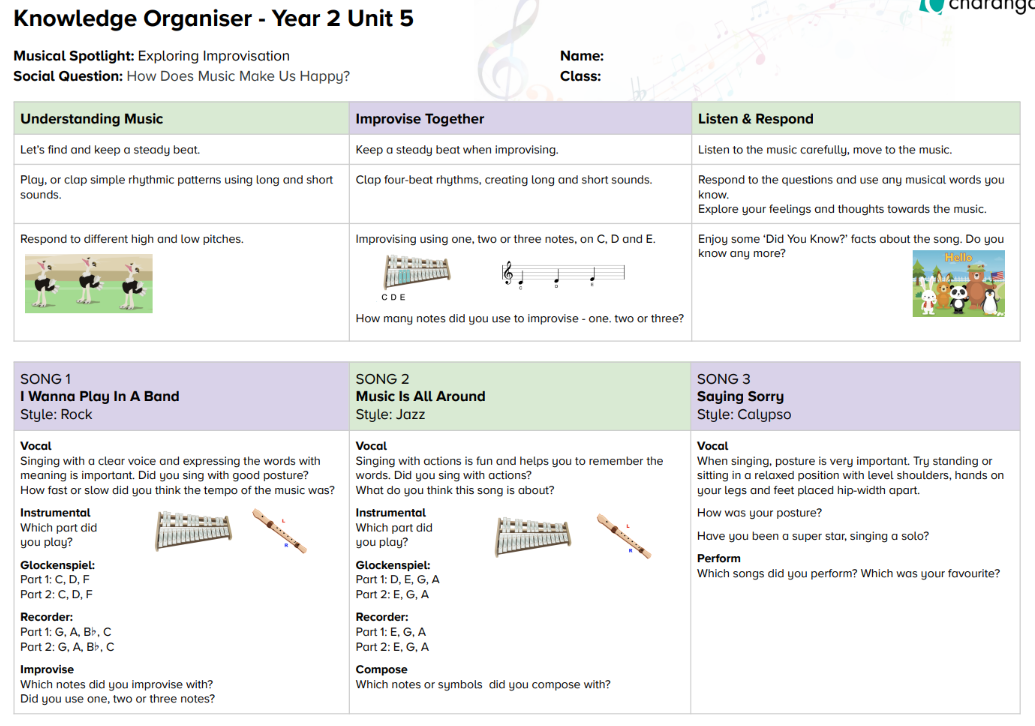